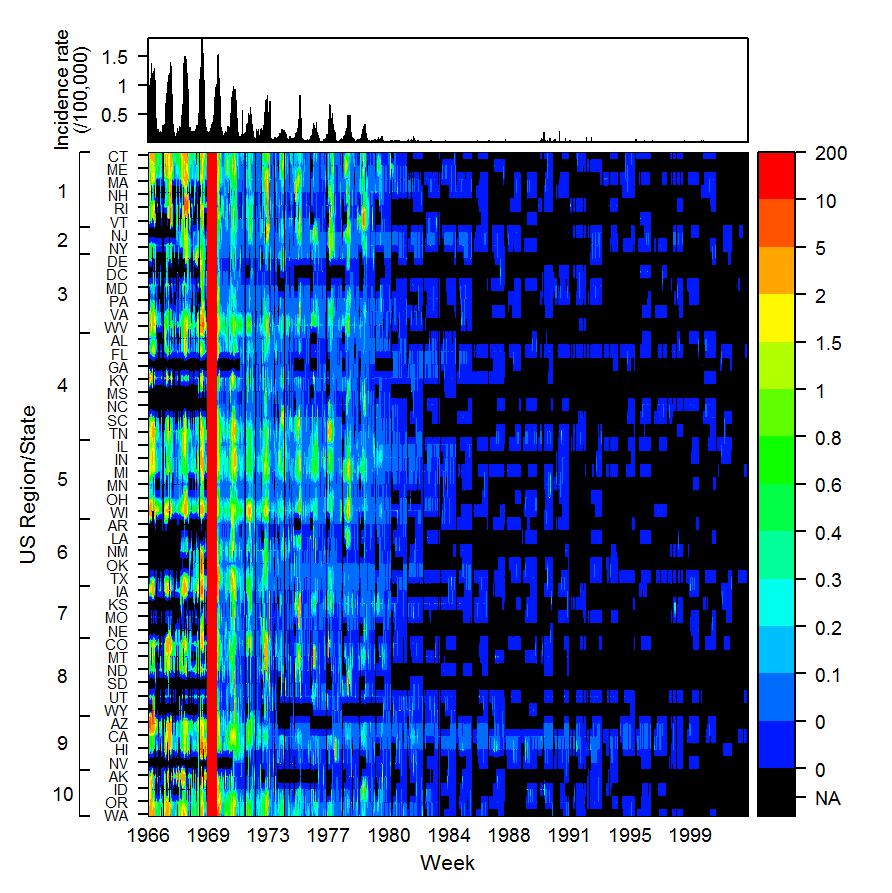 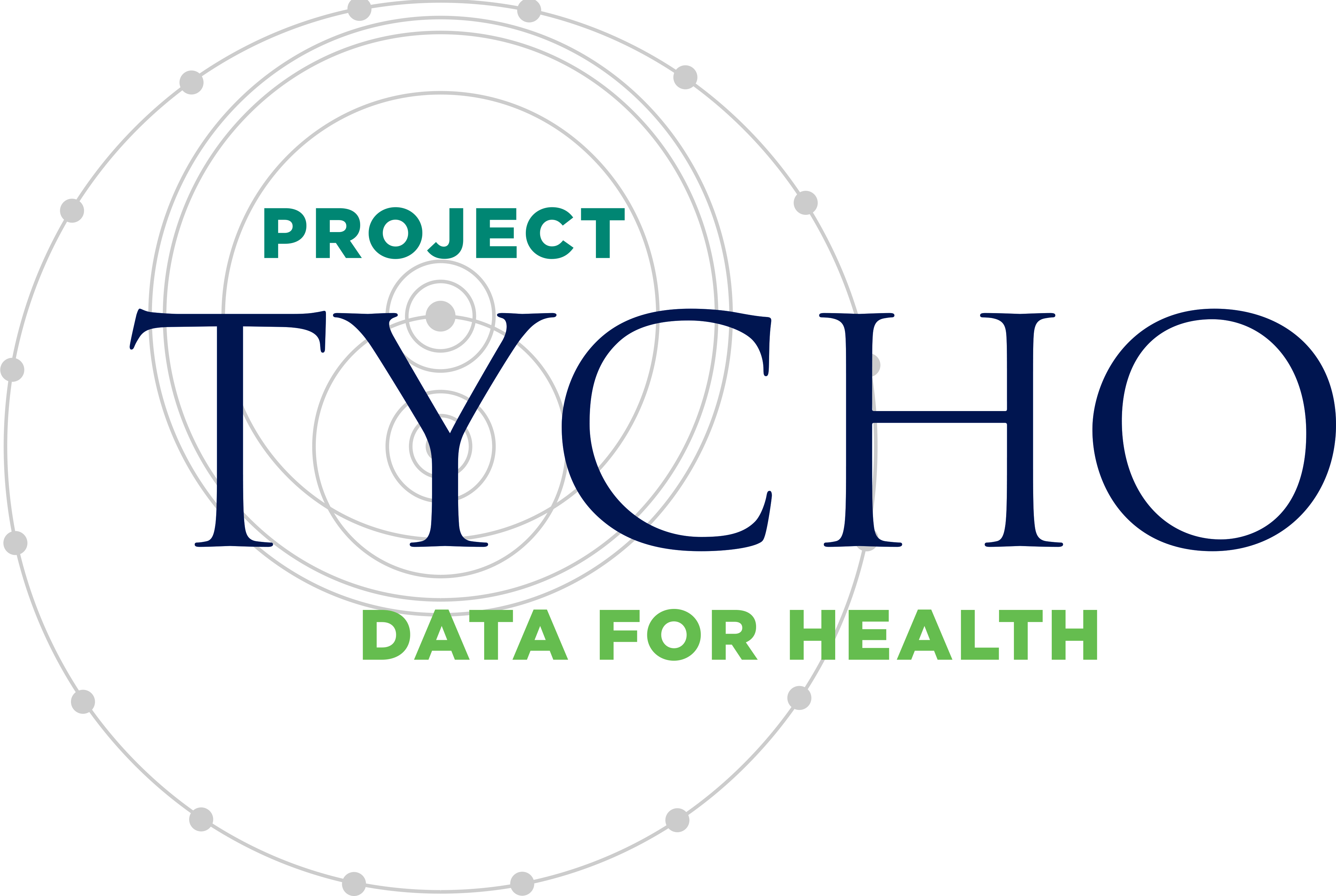 Rubella
Incidence rates (/100,000)
Van Panhuis WG, et.al., NEJM 2013 Nov 28
[Speaker Notes: Rubella weekly incidence rates for all states combined (Top panel) and for each state separately ordered by US Epidemiological region (Color diagram). Black indicates the absence of data. The vertical red line indicates the year of licensure (1969) of the rubella live attenuated vaccine.]